Pähee OTEAlueellinen kokeiluhanke2/2017-10/2018Mallit työllistymiseen ja osallisuuteen
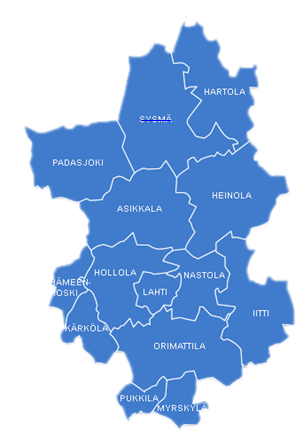 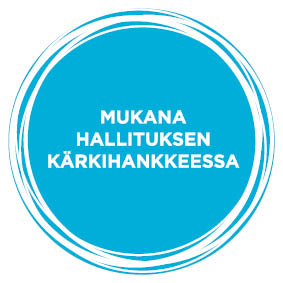 Olemme osa hallituksen OTE-kärkihanketta
Etsitään yhdessä ratkaisuja
Osatyökykyisille tie työelämään eli OTE –kärkihanke tähtää siihen, että osatyökykyiset jatkavat työ-elämässä tai työllistyvät avoimille työmarkkinoille. 
OTE- kärkihanke kokonaisuudessa (2016-2018) on kahdeksan projektia, joissa luodaan ja testataan uusia keinoja osatyökykyisten työllistymisen ja osallisuuden tukemiseksi
Pähee OTE -hanke on alueellinen kokeiluhanke, joka kehittää erilaisia keinoja, joilla edistetään vammaisten henkilöiden työllistymistä ja osallisuutta Päijät-Hämeen alueella.
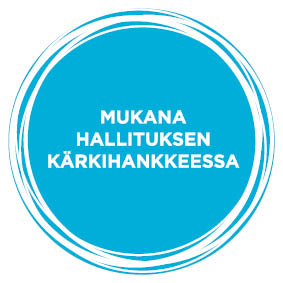 Maakunnalliset toimintamallit vammaisten henkilöiden työllistymiseen ja osallisuuteen
2.Työtoiminnasta töihin
1.Opinnoista töihin
3.Osallisuutta tukeva toiminta
Nivelvaiheen työntekijän 
toimenkuva
Työhönvalmennuksen
maakunnallinen malli
Henkilökohtainen budjetointi
Nivelvaiheen työntekijän toimenkuva
Yhteistyön vahvistaminen keskeisten oppilaitosten kanssa
Viestintätiimi
Vertaisvalmentajat
Toimintakulttuurin muutos -
Pähee OTE	Työtoiminnasta töihin -osio
Työtoiminnasta töihin
palkkatyöllistämisen monimuotoistaminen ja lisääminen
Asiakkaan vahvuuksien ja työllistymistoiveiden selvitys
Työtoiminnasta työhönvalmennukseen siirtyminen
(laatukriteerien ja prosessin kuvaus)
Osuuskuntatoiminnan kokeilu/selvitys (selvitys kokeilusta ja mallin kuvaus)
pilotti
pilotti
pilotti
pilotti
Vertaisvalmentajamalli
(mallinnetaan toimintamalli)
Vammaispalvelujen kehittämissuunnitelma
Henkilöstön koulutus
Pähee OTE
Opinnoista töihin -osio
Opinnoista töihin
koulutuksesta työelämään liittyvän nivelvaihetuen kehittäminen
Opiskelijan osaamisen ja toimintakyvyn tunnistamisen työkalun kartoittaminen
Yhteistyö oppilaitoksen ja vammaispalvelujen välillä (kuvataan yhteistyö esim. konsensussopimus)
Suorakontakti Kelan kanssa(aikaistaa ammatillisen kuntoutuksen alkamista)
pilotti
pilotti
pilotti
pilotti
Nivelvaiheen työntekijän toimenkuva
Henkilöstön koulutus
Pähee OTE
Osallisuutta tukeva toiminta -osio
Osallisuutta tukeva toiminta
osallisuuden kehittäminen päiväaikaisessa toiminnassa
pilotti
Henkilökohtainen budjetointi
(mallinnetaan toiminta)
KVANK -laatukriteerit
(kuvataan  käyttö)
Viestintätiimi (mallinnetaan toiminta)
pilotti
Palvelukartan kokoaminen tiedon lisäämiseksi (kuvataan palveluvaihtoehdot)
Henkilöstön koulutus
Alustava ehdotus hankkeen kokeilujen pohjalta
Osallisuutta tukeva toiminta
Työtoiminnasta töihin
Opinnoista töihin
Yhteistyöfoorumin
 rakentaminen
Verkostoituminen-palvelut saatavilla:
Työikäisten palvelut
Ohjaamo/Vauhdittamo
Ammatillinen kuntoutus
Te-toimisto
Avotyö määräaikaiseksi, avotyöt omissa yksiköissä?
Henkilökohtaisen budjetoinnin 
jatkaminen Phhykyssä
Nivelvaiheen tuki
Vammaispalvelut
Palveluohjaus
Palvelukoordinaattori
Työhönvalmennus
Viestintätiimin työ osaksi toimintaa
-työtehtäviä esim. hykyssä
Palkkiot vertaisvalmentajille
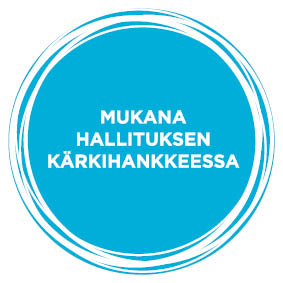 Phhykyyn osuuskunta
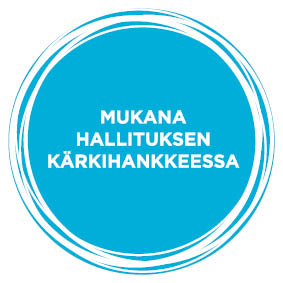 KIITOS!
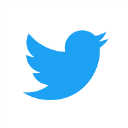 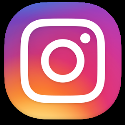 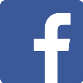 @PaheeOte
Päivi Tainala		 Enni Ruuth		Elina Huttunen
paivi.tainala1@phhyky.fi	 enni.ruuth@phhyky.fi	elina.huttunen@phhyky.fi
044 7297991 		 044 729 7996		044 729 7995